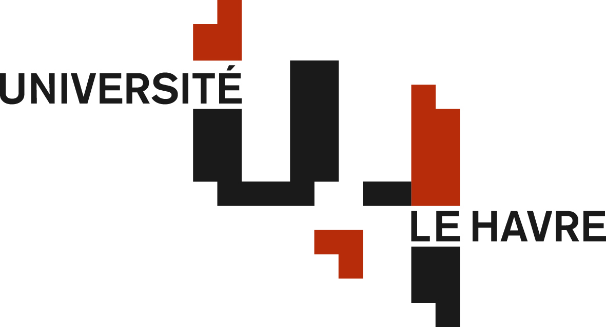 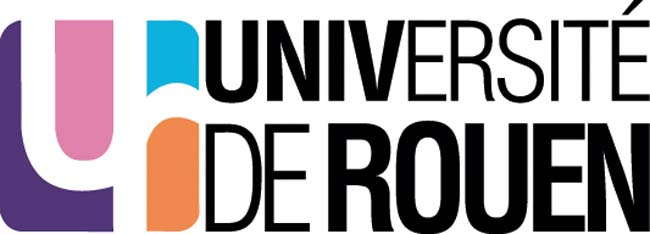 Are biosurfactant and chelating agent mixtures good additives for electro-kinetic remediation of multi-contaminated sediments?
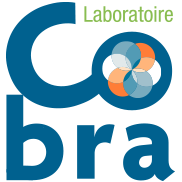 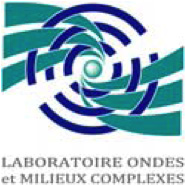 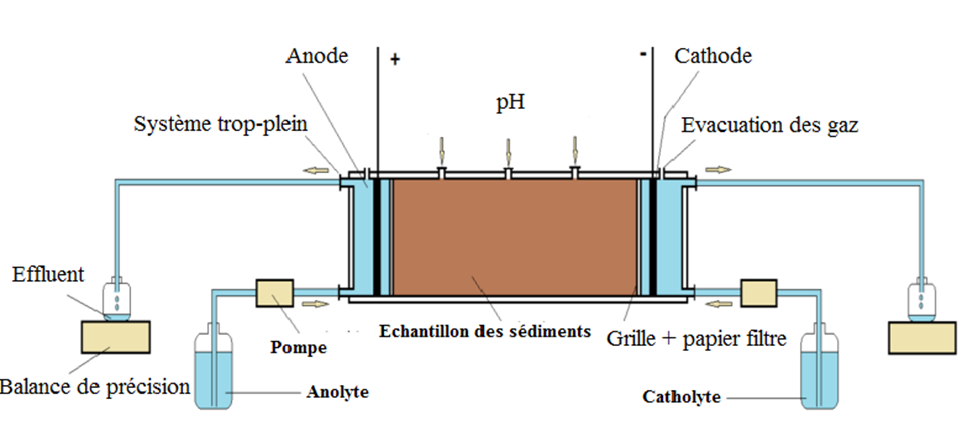 Anionic or nonionic surfactants  ?
Citric acid + nonionic Tween 20  or  Citric acid + anionic SDS, 12 days treatment
Testing saponin (nonionic biosurfactant) instead of rhamnolipid
  Higher saponin concentration (biodegradability: regular renewal)
  Longer treatment time for clay and carbonate rich sediments
Mixtures of biodegradable chelating agents + biosurfactants


Promising candidates for EK multi-decontamination
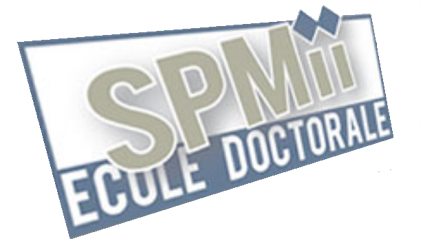 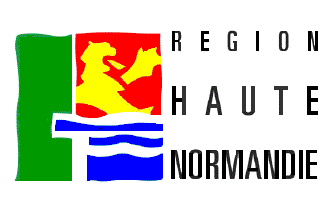 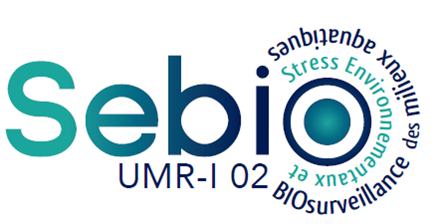 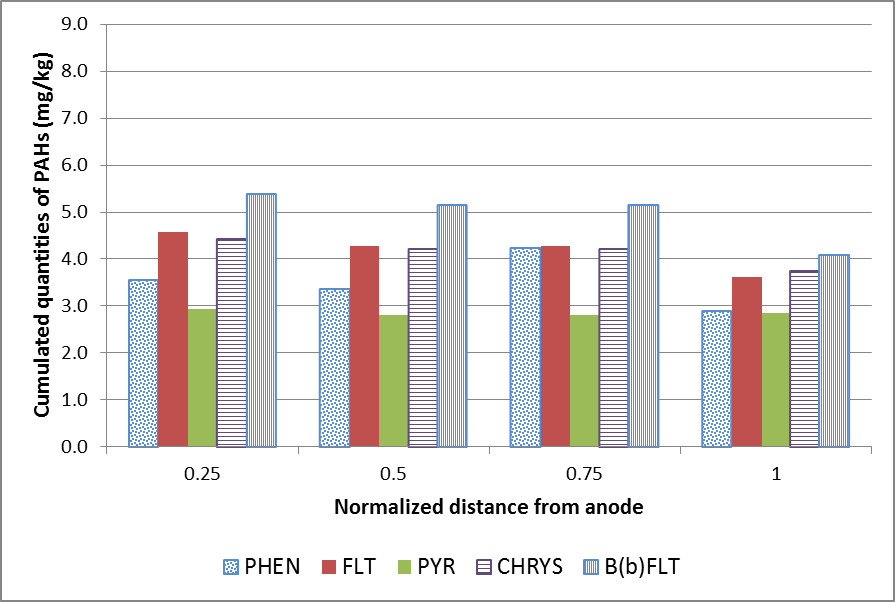 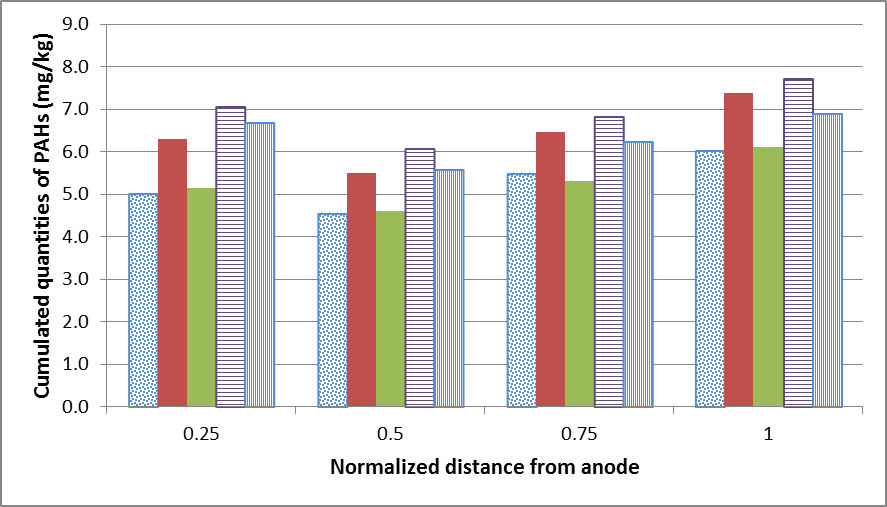 Evacuation of gas
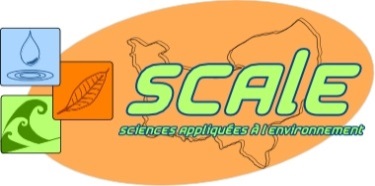 Electroosmotic flow
(EOF)  +
Citric acid + SDS
Citric acid + Tween 20
PAHs remediation by 2nd treatment
Citric acid
Saponin
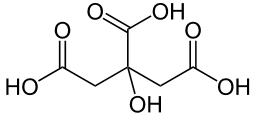 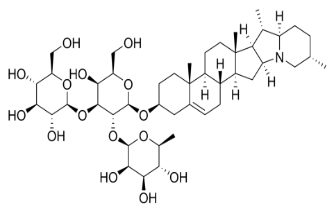 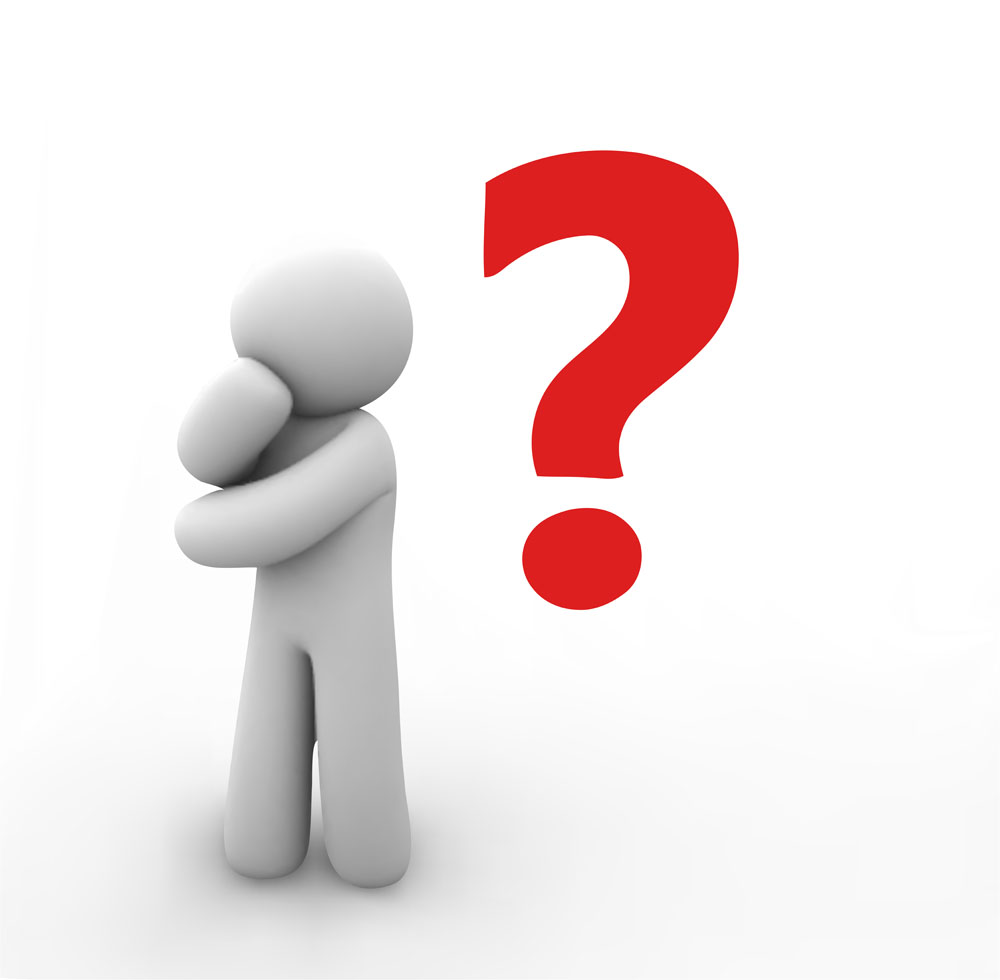 Pump
Y. Tian1,2, F. Portet-Koltalo1, A. Benamar2, C. Boulangé-Lecomte3
Laboratory COBRA UMR CNRS 6014, University of Rouen, 55 rue Saint Germain, 27000 Evreux, France.       Yue.tian@etu.univ-lehavre.fr
Laboratory LOMC UMR CNRS 6294, University of Le Havre, 53 rue Prony, 76058 le Havre, France.   3  Laboratory SEBIO UMR I02,  University of Le Havre, 25 rue Philippe Lebon, 76058 Le Havre, France
Rhamnolipid
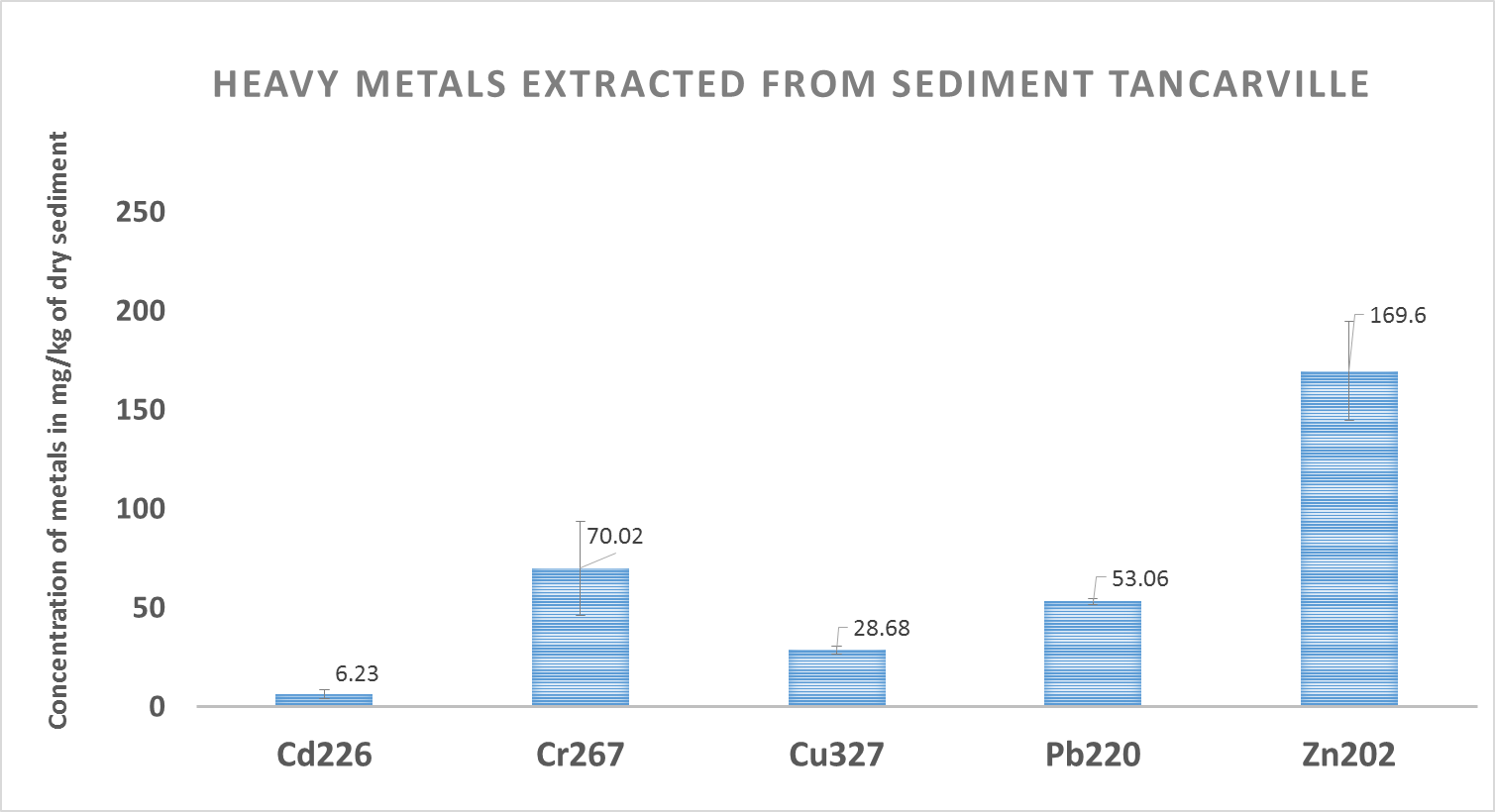 Enhancing Additives
Balance
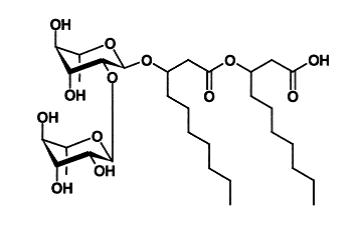 > Level 2 (GEODE)
> Level 1 (GEODE)
Biosurfactants 
Non toxic, Biodegradable
Solubilize PAHs, PCBs, etc.
PAHs, PCBs: migrate from middle to anode
          poor removals for PAHs 
          no removals for PCBs
Problem with the anionic  biosurfactant?
Heavy metals: migration only begins
           Poor removals (1-18%)
Not enough time to migrate more to the electrodes?
anionic
Good chelating agent
Maintain pH ≈ 4
Natural molecule
Citric acid + Tween 20: better removals for PAHs
    Anionic surfactant SDS moves against EOF           detrimental for removing organics
nonionic
Electro-kinetic remediation
Sediment information
Possible improvements               Conclusion
Why this study ?

Many organic pollutants such as PAHs, PCBs and metal contaminants are cumulated in dredged sediments which are immobilized in deposit areas with no possible valorization.
Specially, the sediment of Seine River at Tancarville (Normandy, France) is rich in clay, carbonates and organic matters which make the sediment difficult to be treated for remediation. 

Consequences:
Damage to aquatic ecosystems, possible transfers (groundwater)
Toxic for living organisms including human-beings

Aims of researches :
Enhancing electro-kinetic remediation 
Using combinations of biodegradable surfactants and chelating agents
Harbor dredged sediments
Rich in clay, carbonates (pHsediment=8.4) and organic matter (OM6%)

High retentive power for metals (clays)  and organic contaminants (OM)
Buffer effect (carbonates) :   Reduce metal mobility
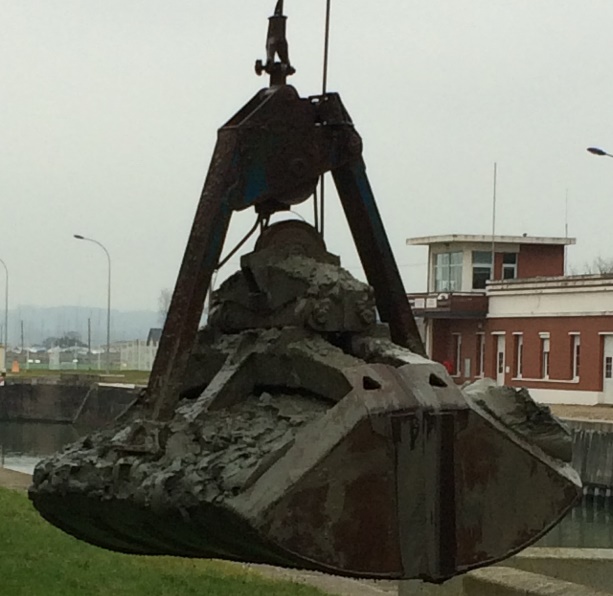 Heavy metals extracted from Tancarville sediment
Tests with a chelating agent and a surfactant
Advantages:
For low permeability sediment
Multi-decontamination
Fast 
Site implementation 
Difficulties: suitable  efficient additives 
Maintain pH: acid
Solubilize lipophilic compounds
Transport heavy metals 
Environmentally friendly treatment
12-days treatment : Mixing citric acid + Rhamnolipid (biosurfactant)
(periodic voltage: 5 days on/2 days off, energy savings)
Sediment sample
2 dominant processes :
Electro migration
Electro osmose
“Flush” effect of periodic voltage on I : not very pronounced 
  Acid maintenance successful
But pH> pKaRhamnolipid ~ 4.8, Rhamnolipid: anionic  migrate s to anode (opposed to EOF)                  detrimental for removing organics?
Objective: 
Desorb, solubilize the pollutants in sediment pores and transport them toward the electrodes by applying an electric field (1 V/cm)
24-days treatment : Citric acid + Rhamnolipid or viscosin-like biosurfactants
(periodic voltage: 5 days on/2 days off, energy savings)
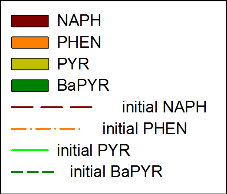 “Flush” effect of periodic voltage on I : more important
PAHs depletion at cathode side
  Better removals (-25%)
Heavy metals: 
  Cd, Pb, Zn: better removals than 1st test (11-34%)
Need longer-time treatment